Solar System Physicalization
Christopher Tye, UNM CS Undergraduate
Visualization Through Data(Overview)
Transformation of 2D height information into 3D globes
Dimensional and material behavior testing
FDM printing methods for spherical objects
Precise and informative modeling of an expansive star system
Computational Fabrication
2
Process, Computation
Process inspired by our peer Jaime

MERCATOR PROJECTION
Mercator projection takes a sphere and turns it into a rectangle
Take that point on that map, trace it back across its angle to find its original position on a sphere
DISPLACEMENT MAP
Using a displacement map gives us information on how far from the surface of that sphere to create a point
SPHERE RADIUS
Alter sphere radius for smaller or larger bodies
Computational Fabrication
3
Assess
What does our data look like?
Observe
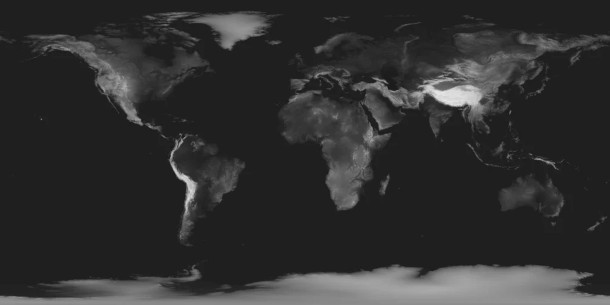 How does it translate to a sphere?
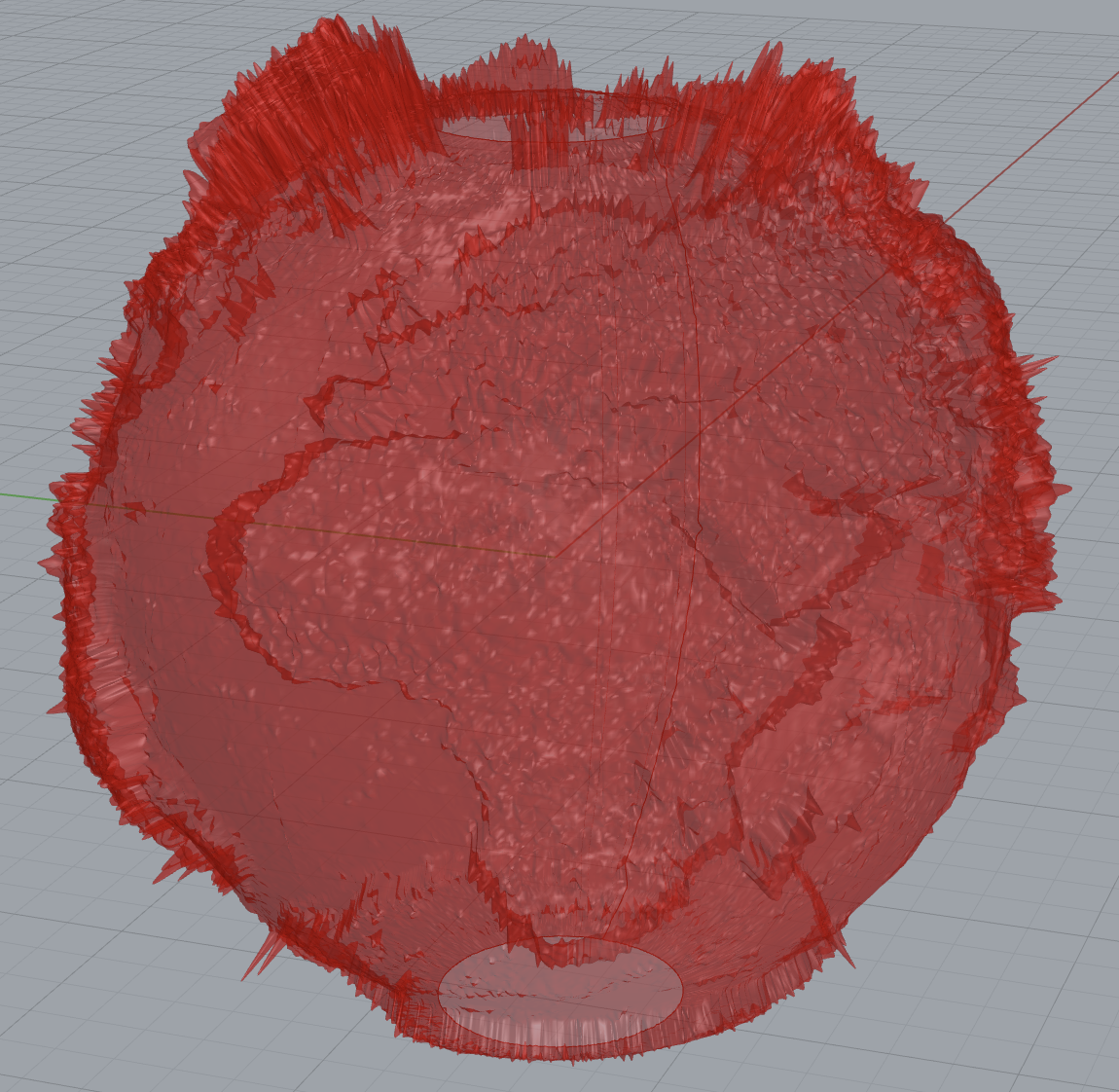 Data odd? Make it work!
Modify
Computational Fabrication
How can we read it differently?
repeat
Does it accentuate this body's features?
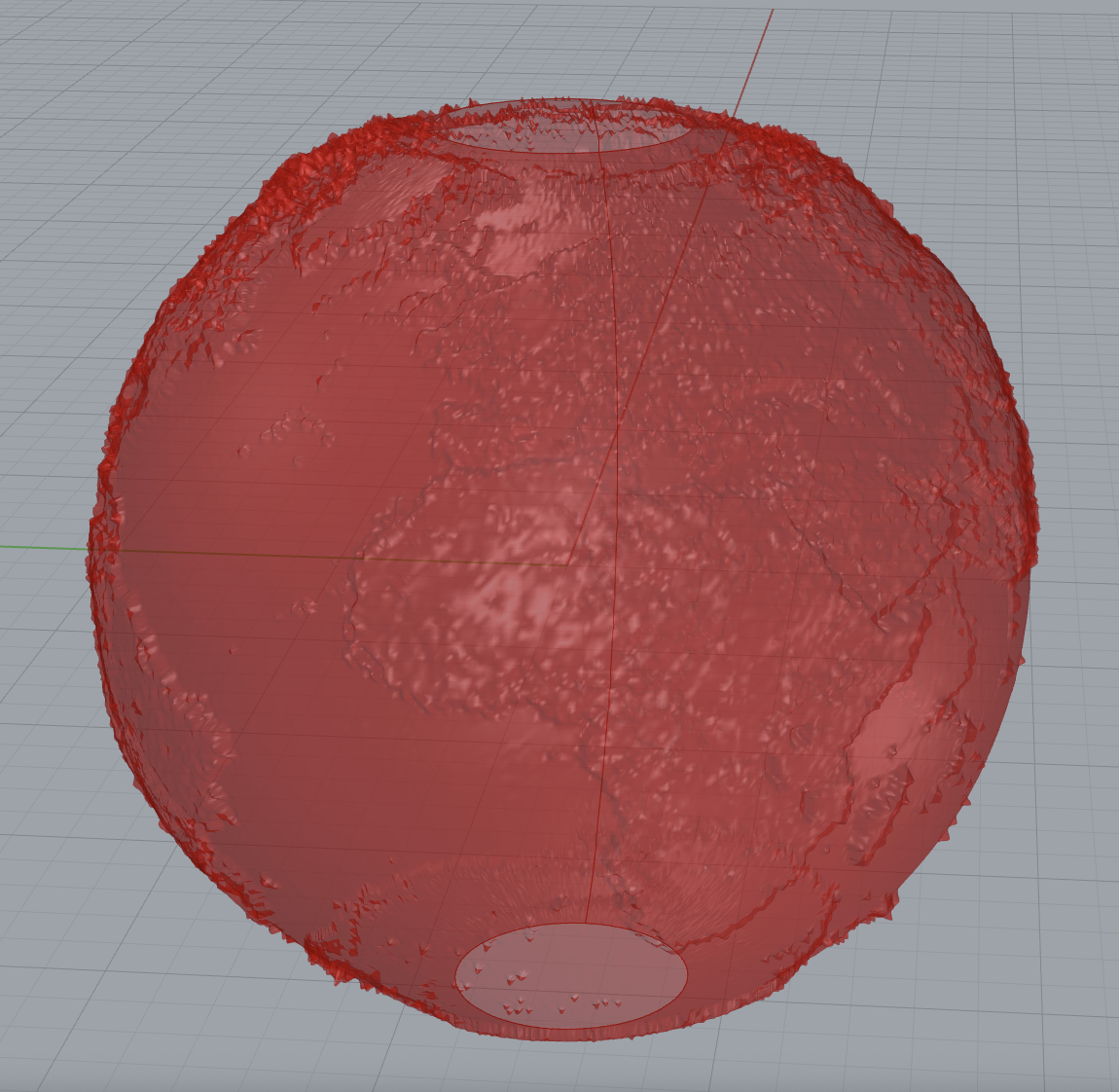 Process, Designing
4
Process,Fabrication (method/material)
Marble PLA
Obscures details
COMPUTATIONAL FABRICATION
Full Model, Supports
Halved Model, Hollowed
Full Model, Pedestal
Full Model, Flattened Base
Pros
Easy printing
Few visible imperfections
Quick prints
Cons
Disconnected
Print lines more noticeable
Pros
Easy to setup
Entire model captured without change
Cons
Connection points messy
Sphere base still printed poorly
Pros
Model prints in full
Nothing to draw away from the model
Cons
Small imperfections on underside
Pros
Support integrated with the model
Interesting art possibilities
Cons
Size to support base
Draws away from model
5
Process,Fabrication (Dimensions)
Big vs Small
Small
Faster print speeds
Fewer imperfections
Less material
BIG
Far greater detail
More opportunity for proportional scaling
Computational Fabrication
6
Results
And fun comparisons
The Rocky Planets
Biggest Moon, Dwarfiest Planet
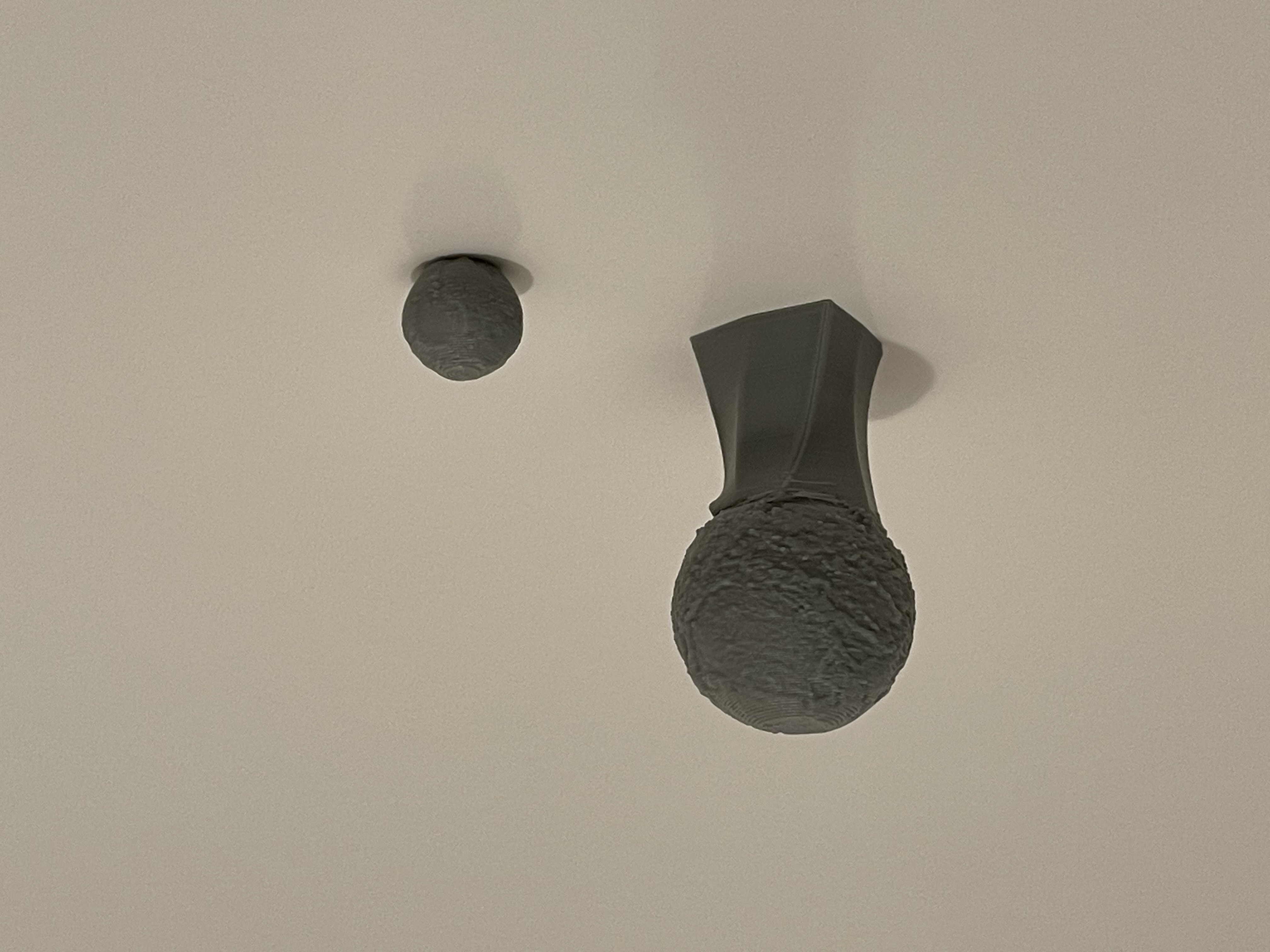 Computational Fabrication
Planetary Sizes are ODD
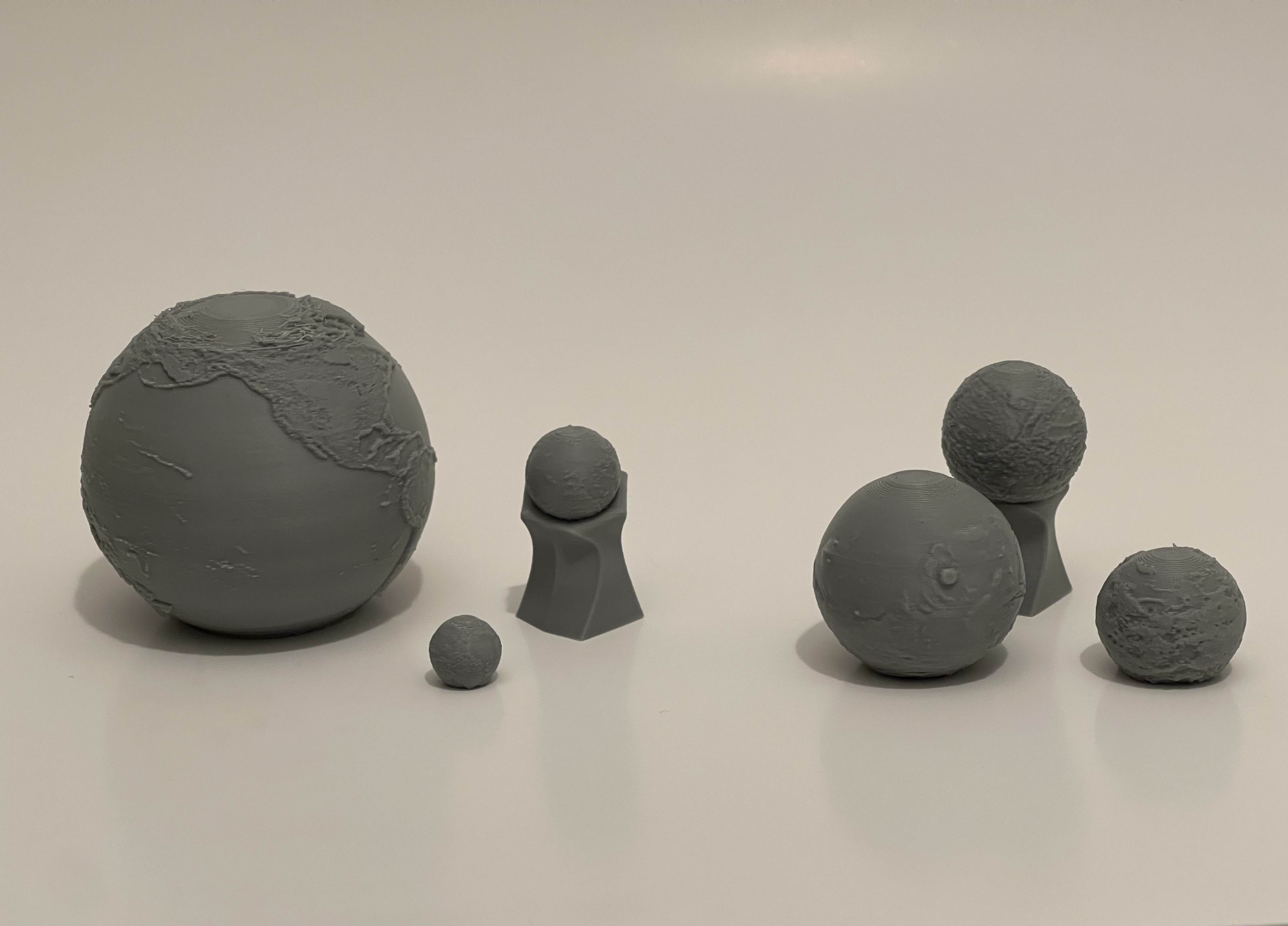 Interesting Notes
Planets and moons are all correctly proportioned to one another
Key features are emphasized for identifiability
Moons get a computationally generated pedestal to differentiate them (since size doesn’t!)
7
Thank you!
Christopher Tye, UNM CS Undergraduate